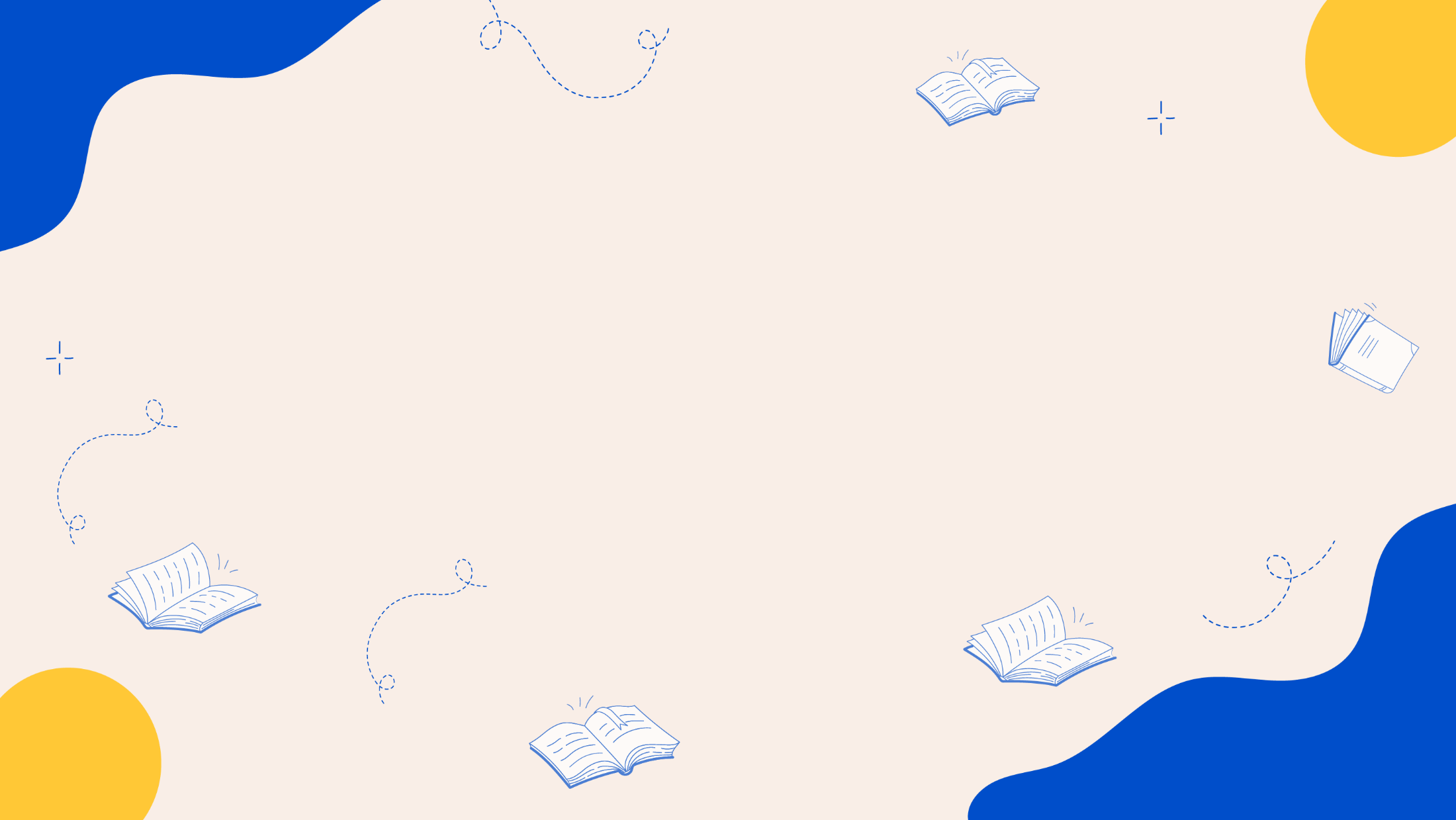 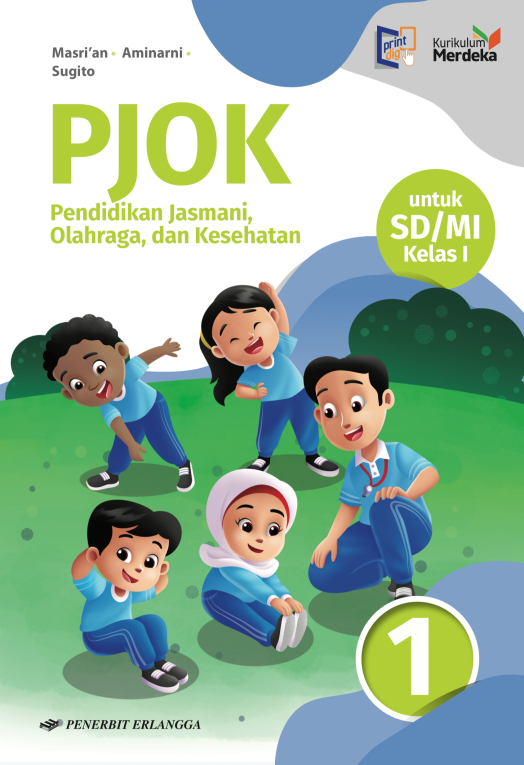 MEDIA MENGAJAR
Pendidikan Jasmani, Olahraga, dan Kesehatan
UNTUK SD/MI KELAS 1
Bab
4
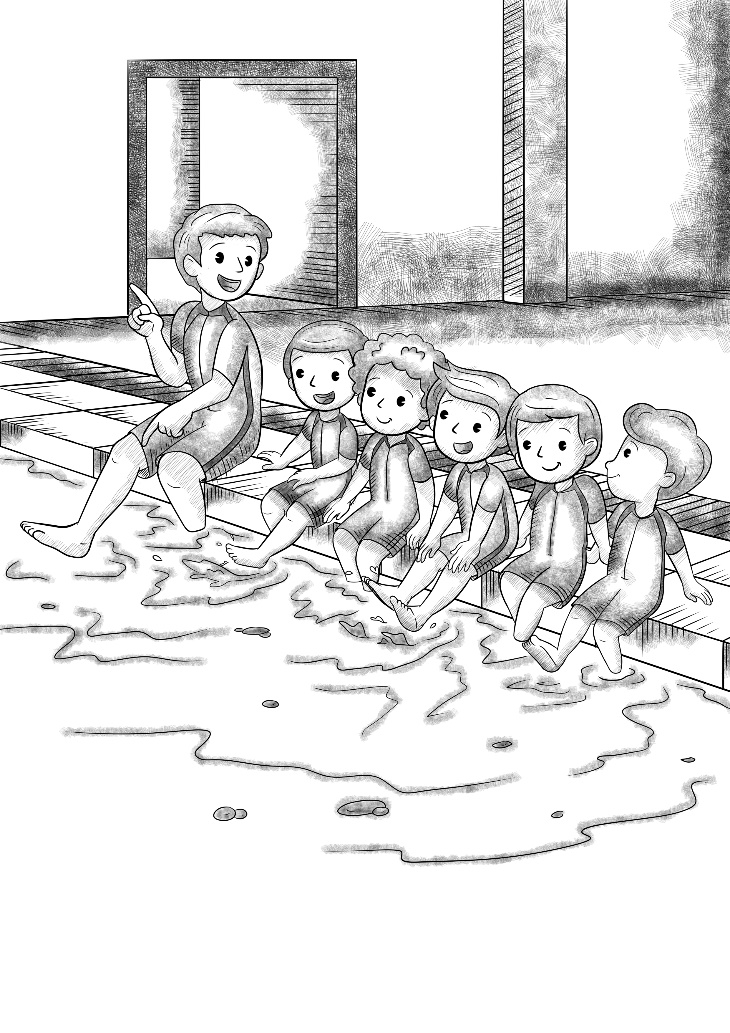 Tujuan Pembelajaran
Setelah mempelajari materi pada bab ini, siswa diharapkan dapat menjelaskan dan mempraktikkan:
Berdiri dan berjalan di air;
Duduk dan jongkok di air;
Memasukkan kepala dalam air;
Mengambil napas di permukaanair dan membuang di dalam air;
Mengapung di permukaan air.
OLAHRAGA AIR
[Speaker Notes: Jika terdapat gambar cantumkan sumber gambar dgn ukuran font 10pt]
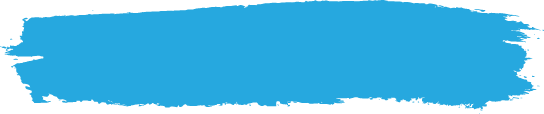 A. Pengenalan Air di Kolam Renang
Ada banyak kegiatan dia air. Misalnya berjalan, duduk, dan jongkok di air.

Kegiatan tersebut termasuk pengenalan air di kolam renang.
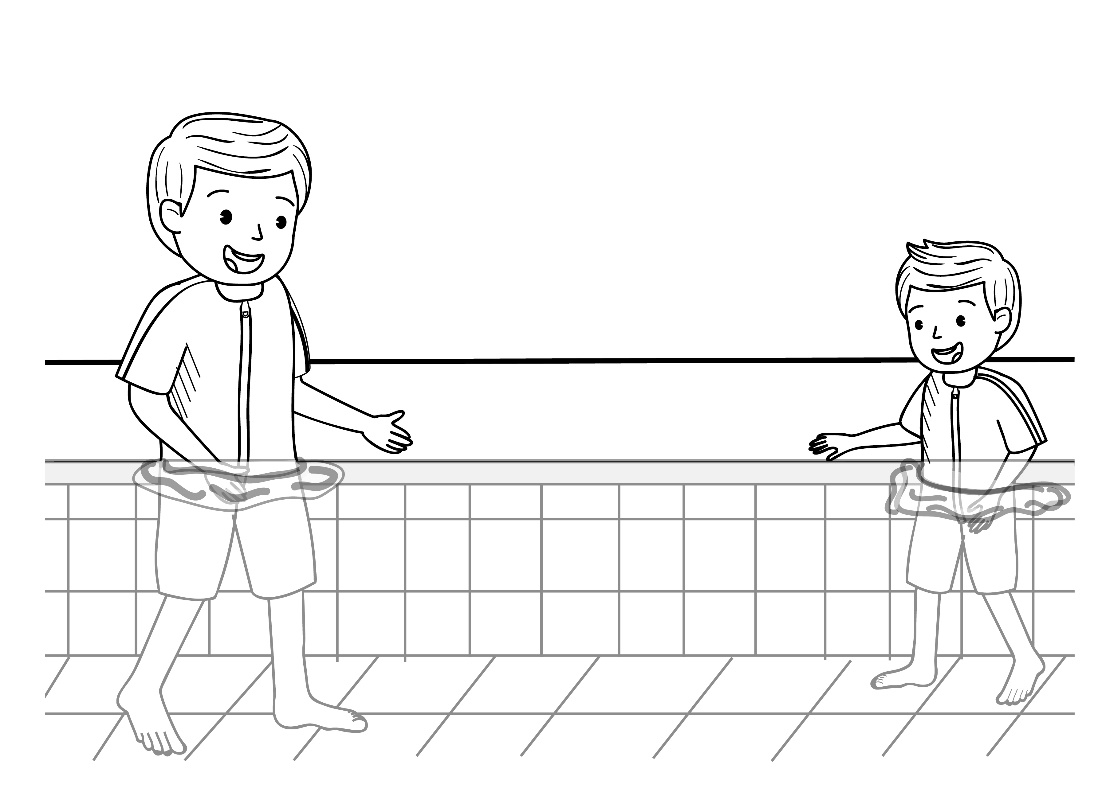 Macam-macam pengenalan air
a. 	Berdiri dan berjalan di air
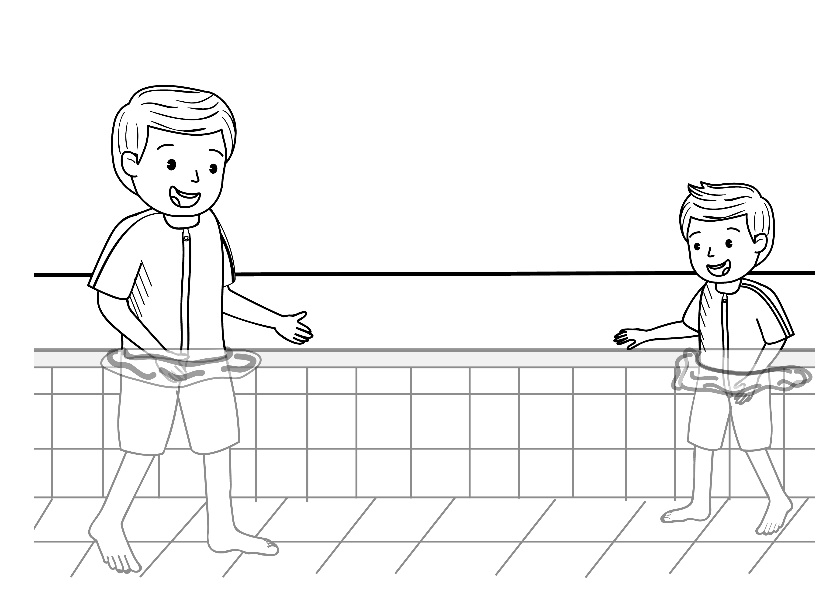 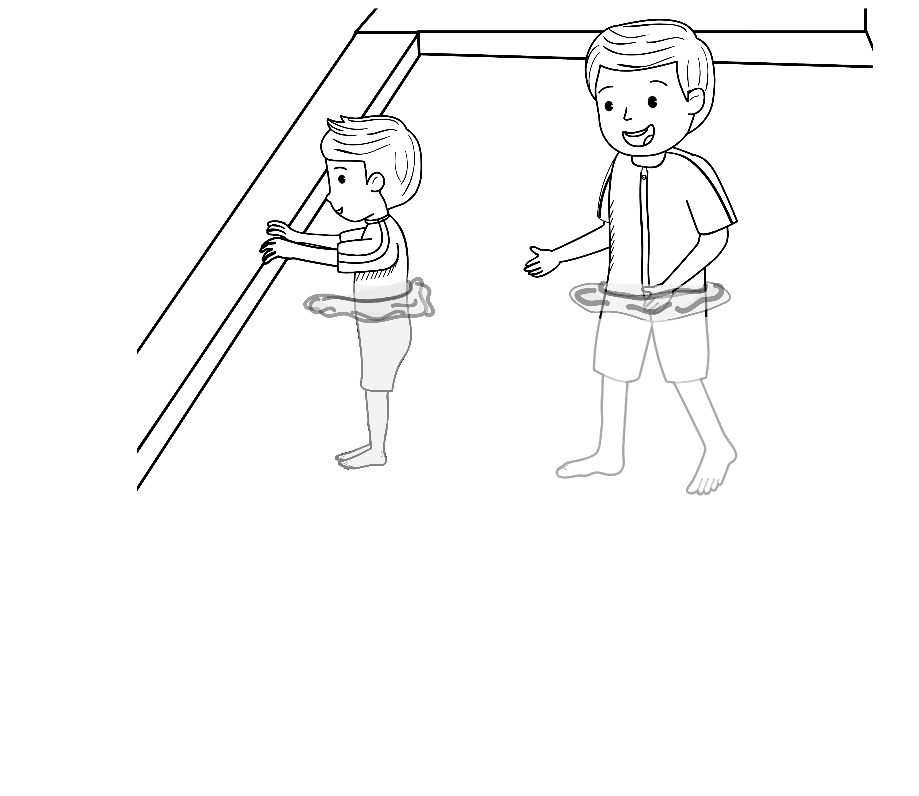 Masuk ke kolam dangkal. Tangan berpegangan di tepi kolam.
Jalanlah seperti biasa dengan tetap berpegangan tepi kolam.
b. 	Duduk dan jongkok di air
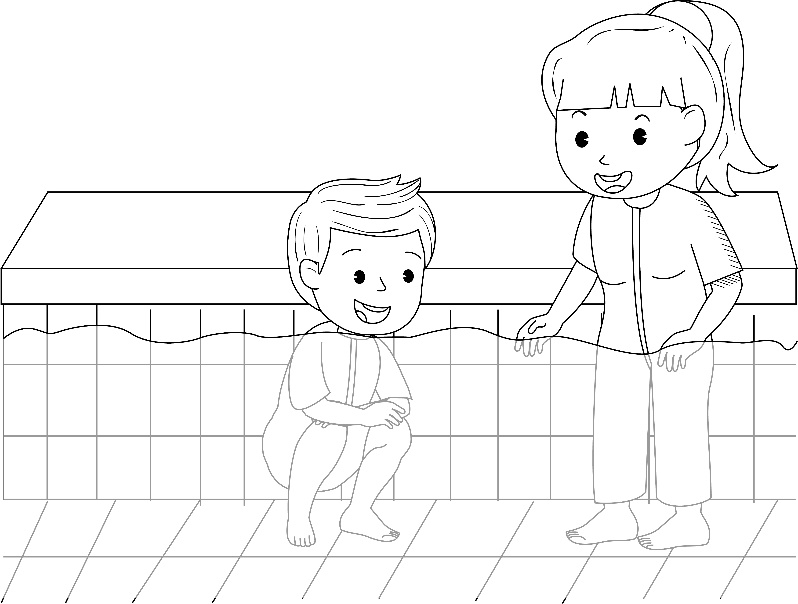 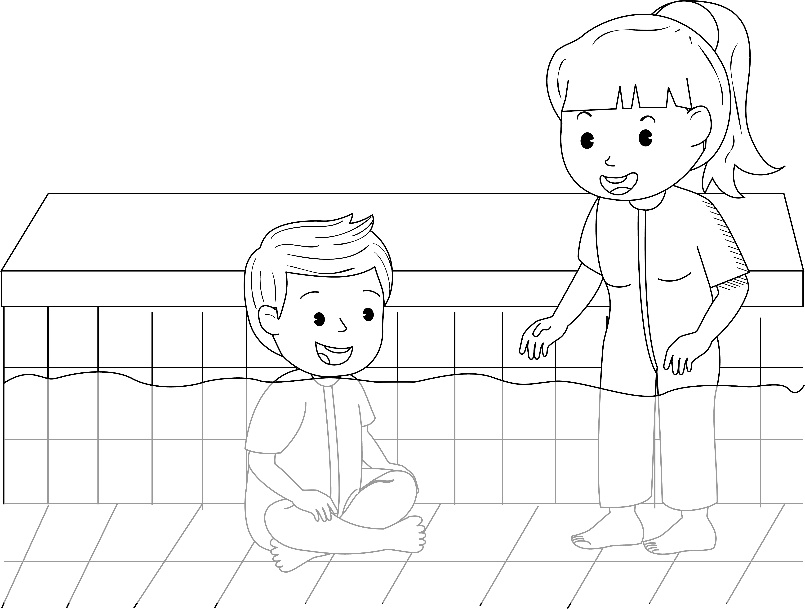 Masuk ke kolam dangkal. Duduk hingga permukaan air tepat di leher.
Masuk ke kolam dangkal. Tekuk kedua lutut. Jongkok hingga permukaan air tepat di leher.
c. 	Memasukkan kepala ke dalam air
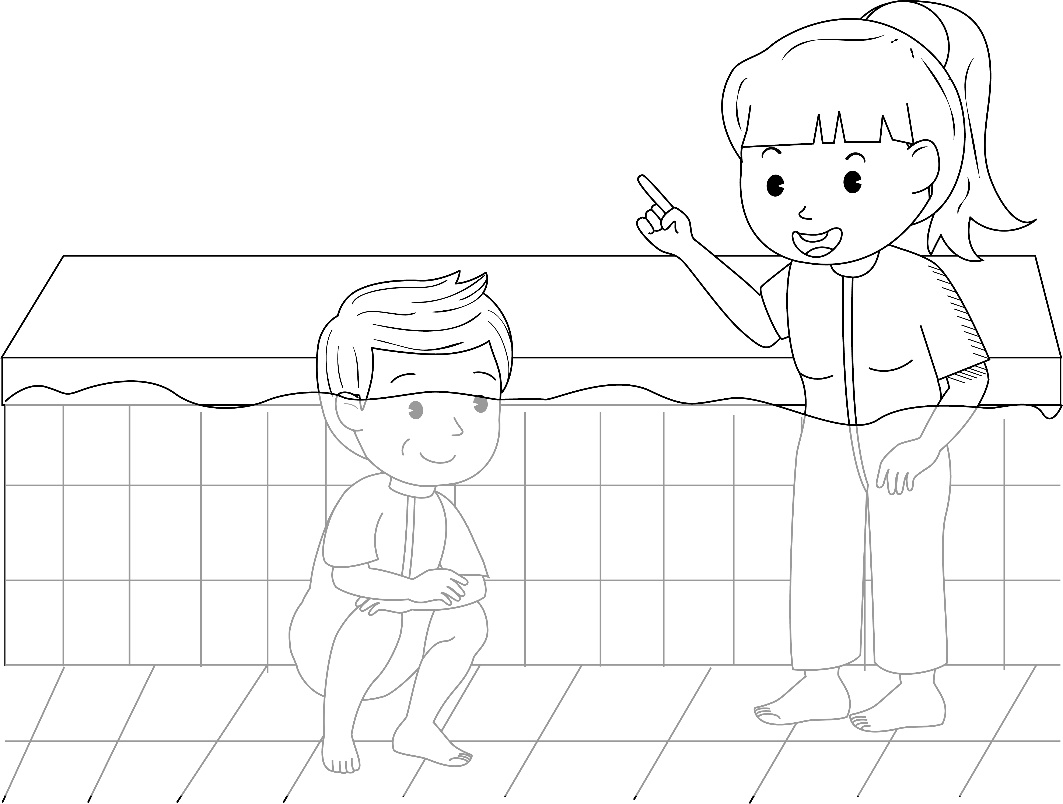 Masuk ke kolam dangkal. Tahan napas. Turunkan badan ke dalam kolam. Kepala masuk ke kolam renang. Mata tetap terbuka.
d. 	Latihan pernapasan di air
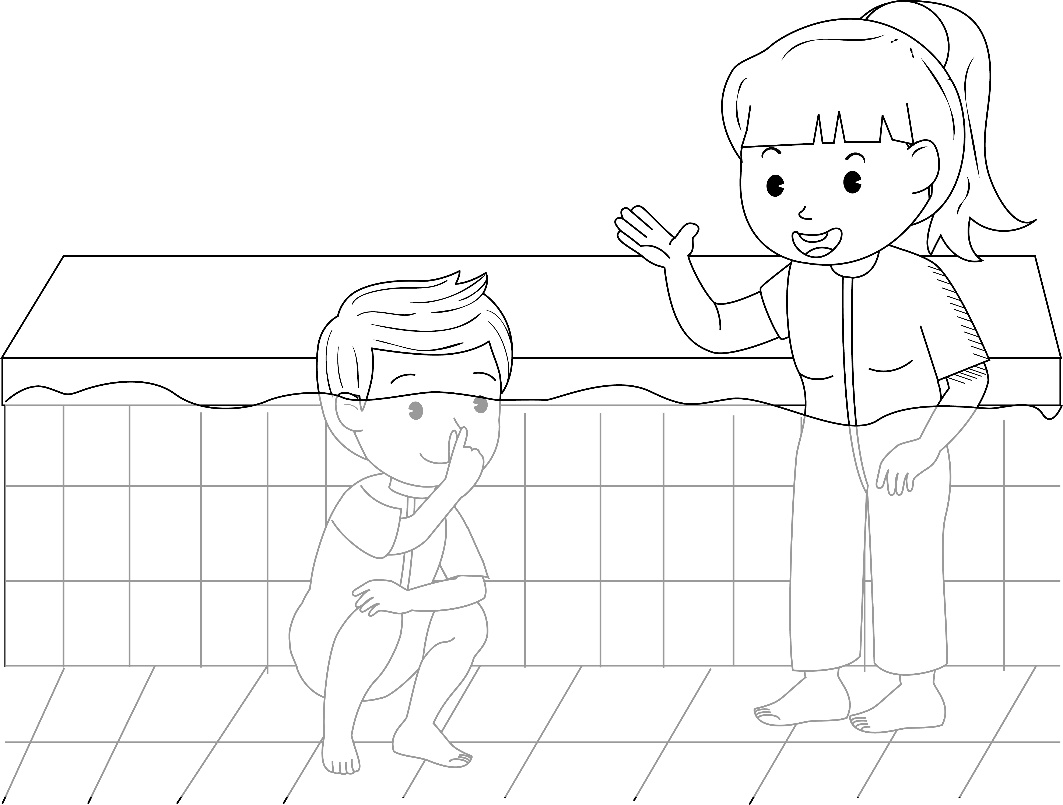 Masuk ke kolam dangkal. Tarik napas dari mulu di atas permukaan air. Tutup lubang hidung dengan tangan. Masukkan seluruh badan ke air. Tahan napas dalam beberapa hitungan.
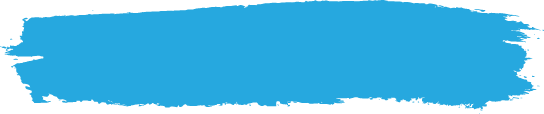 B. Keselamatan Diri atau Orang Lain
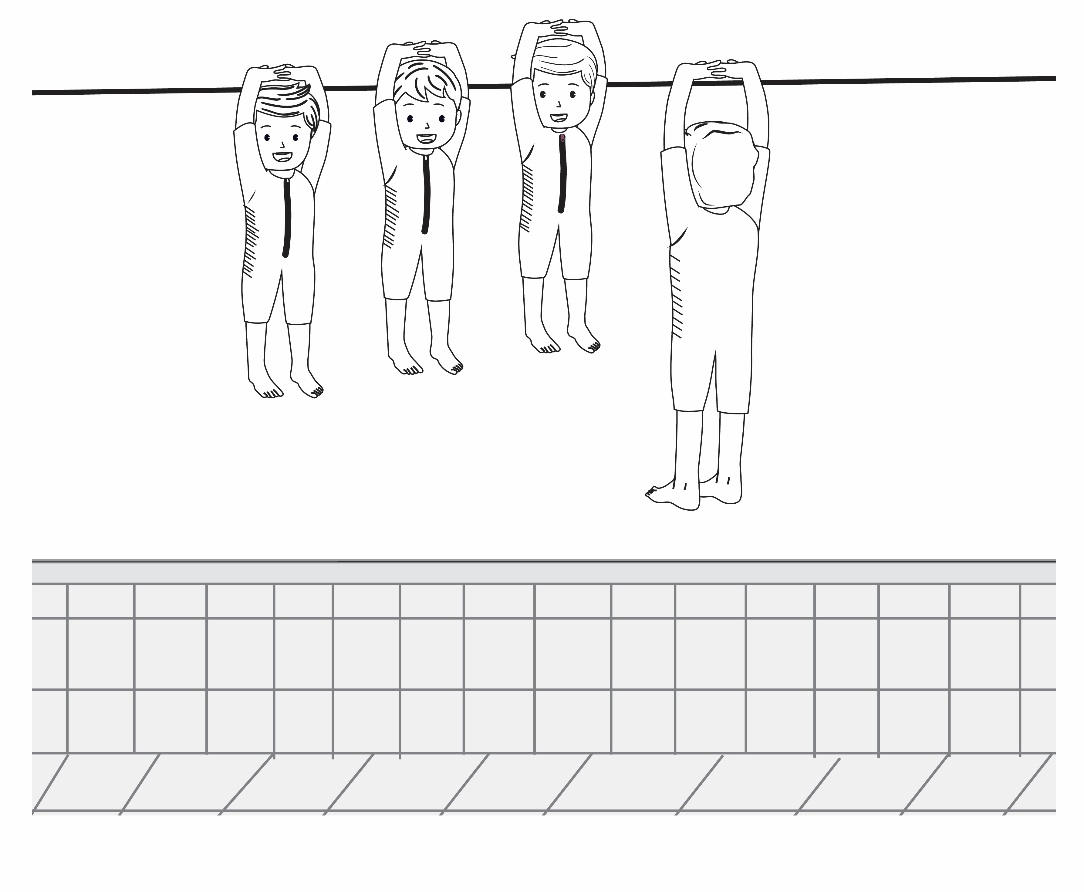 Saat di kolam renang, keselamatan diri perlu dijaga.
Lantai licin dapat membuat tergelincir.
Oleh sebab itu, tidak boleh bercanda saat di kolam.
Macam-macam perlengkapan renang
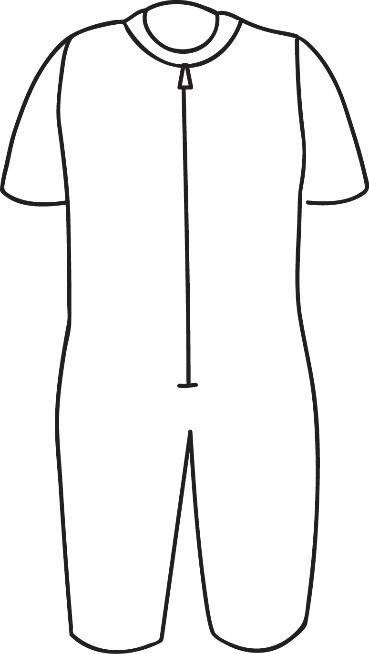 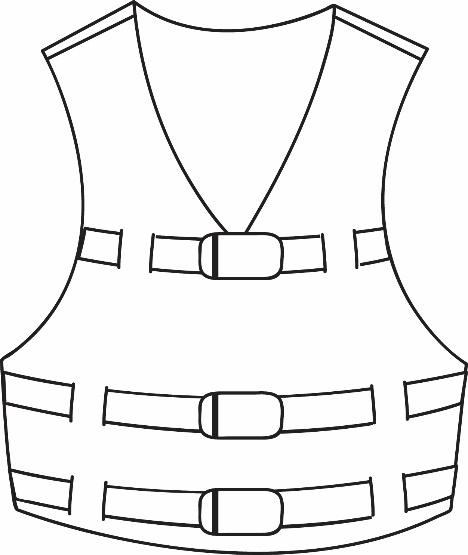 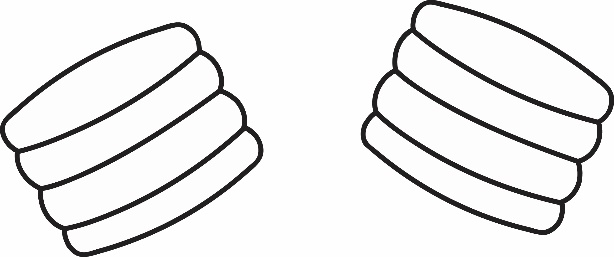 Pakaian renang
Jaket renang
Pelampung tangan
Macam-macam perlengkapan renang
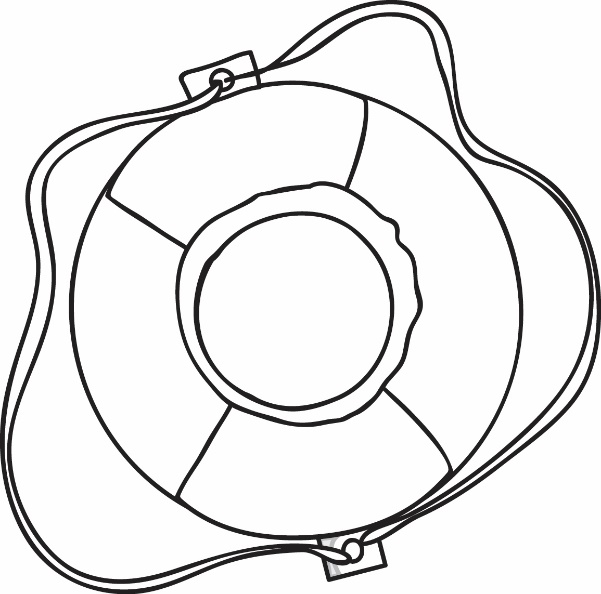 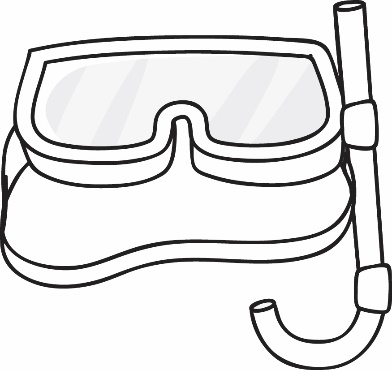 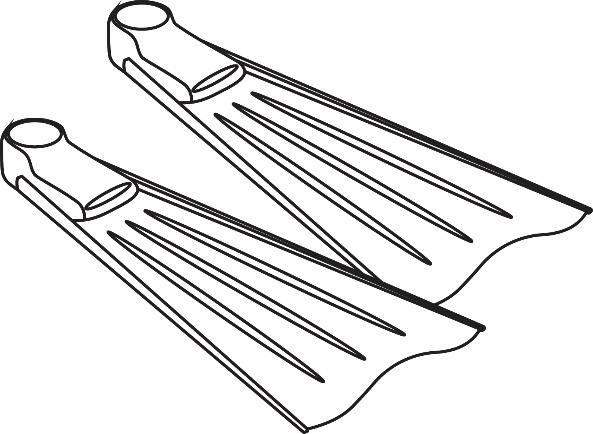 Ban renang
Kaki katak
Kacamata renang
Cara menjaga keselamatan diri atau orang lain 
saat di kolam renang
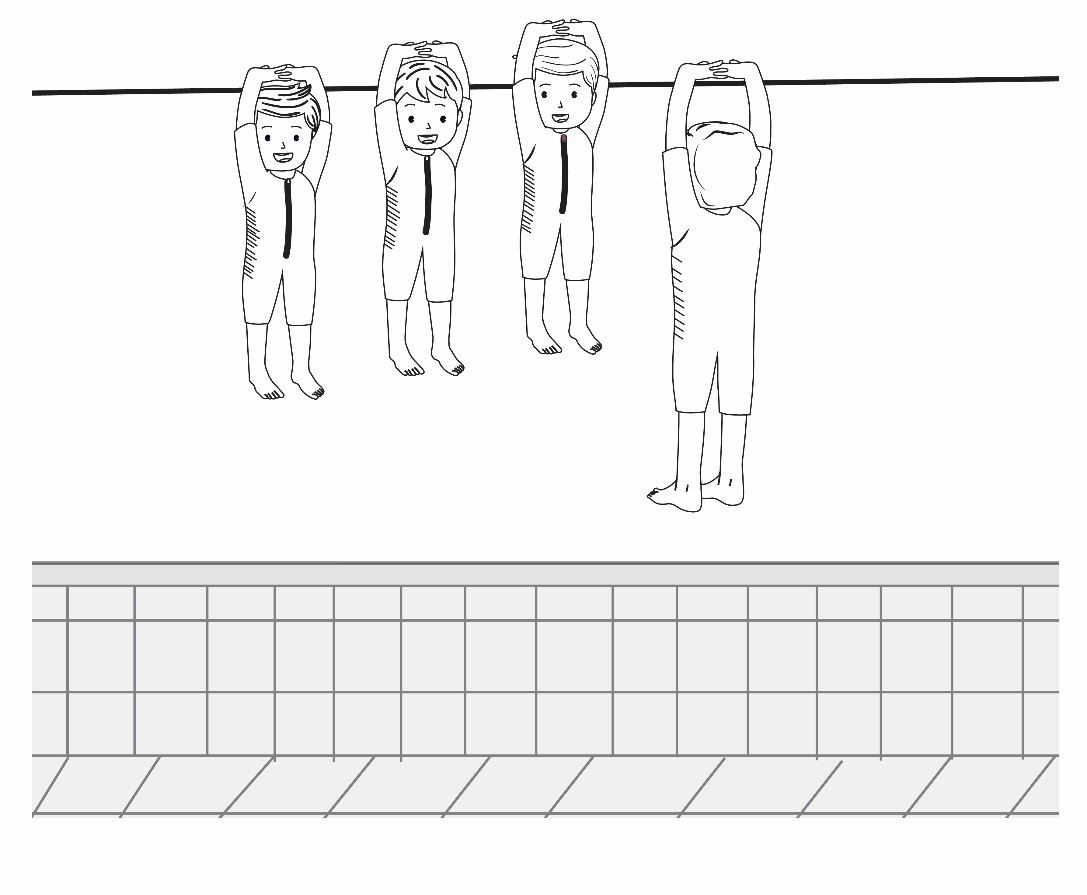 a. 	Melakukan pemanasan
Sebelum melakukan kegiatan di air, lakukan pemanasan.
Pemanasan dapat mencegah kram otot.
b. 	Masuk ke kolam renang
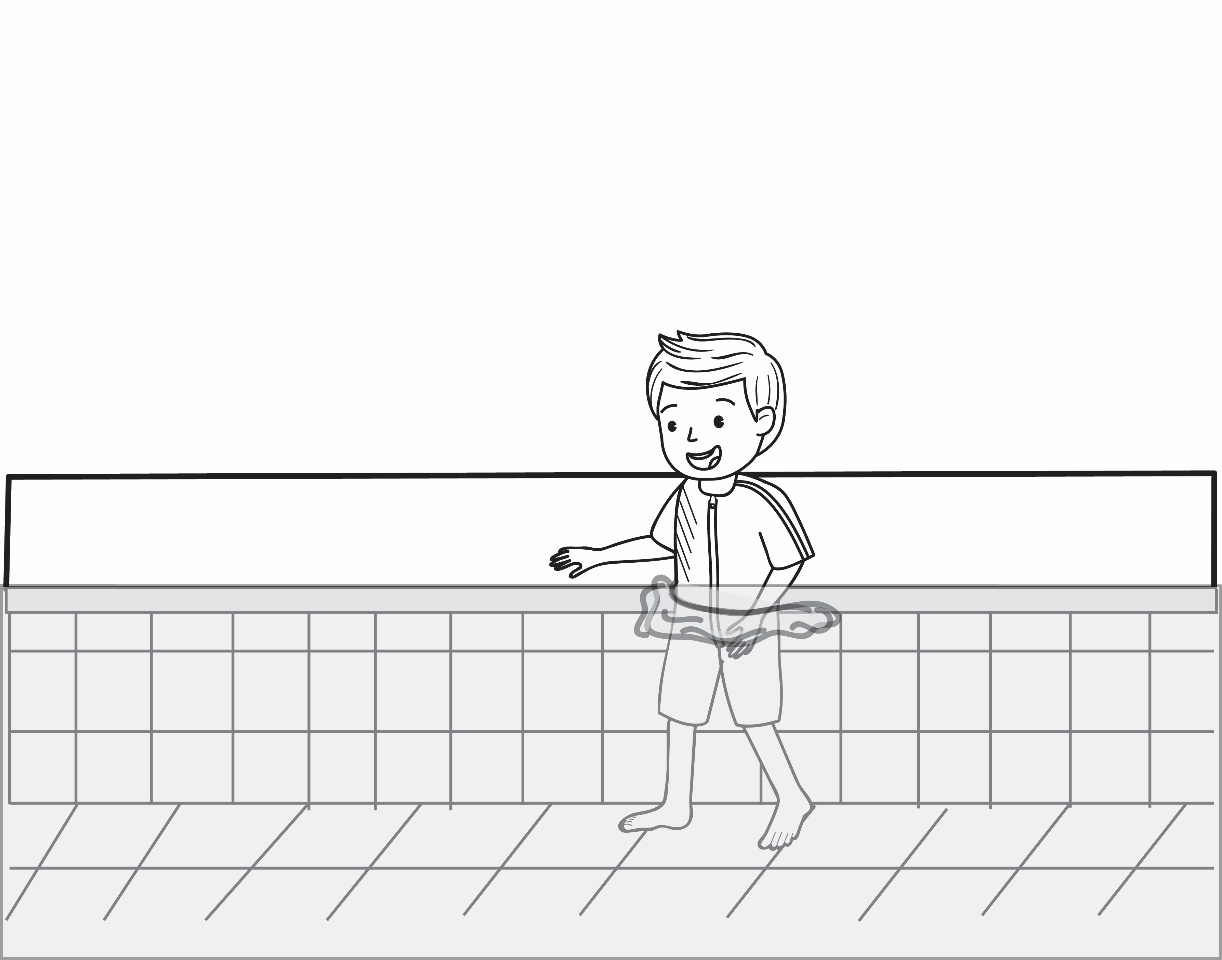 Sebelum masuk ke kolam renang, pastikan sudah memakai perlengkapan renang.
c. 	Mengapung di air
Gerak dasar renang adalah mengapung.
Mengapung dapat dilakukan dengan alat.
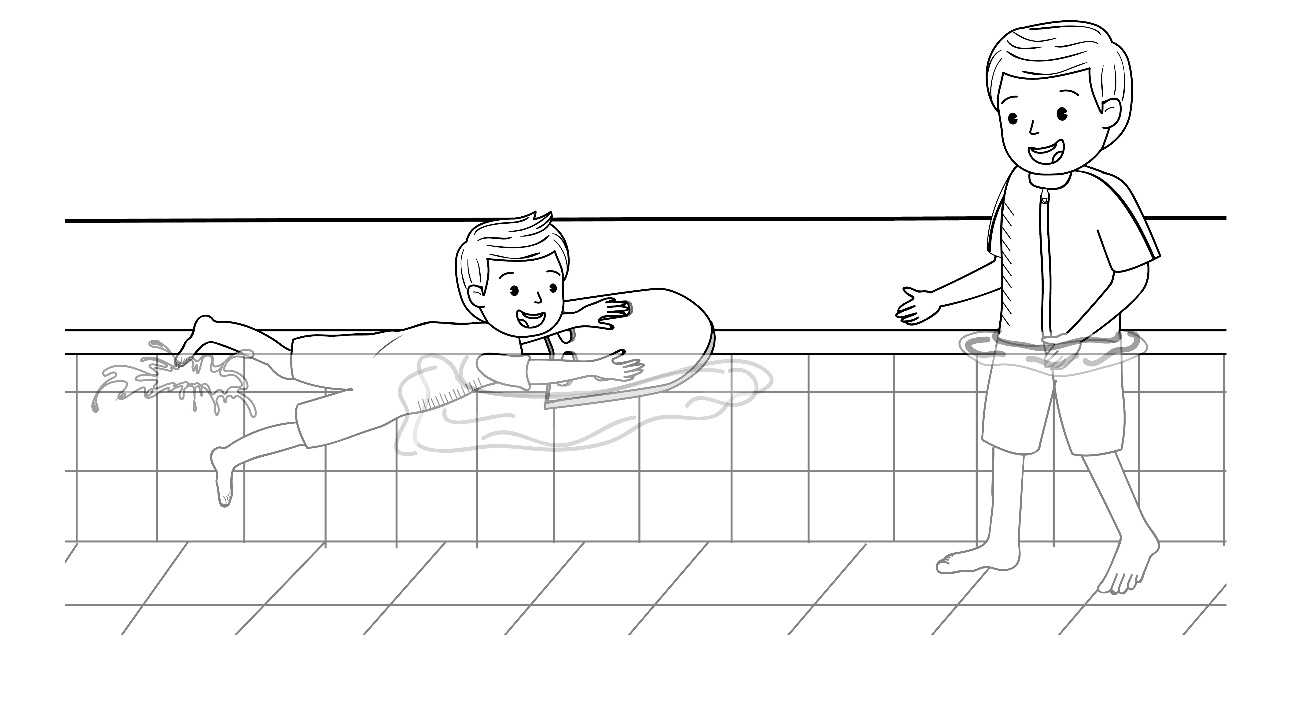 Macam-macam alat bantu mengapung
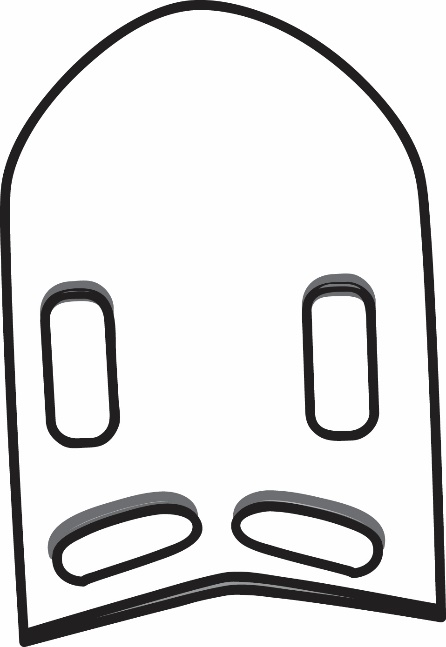 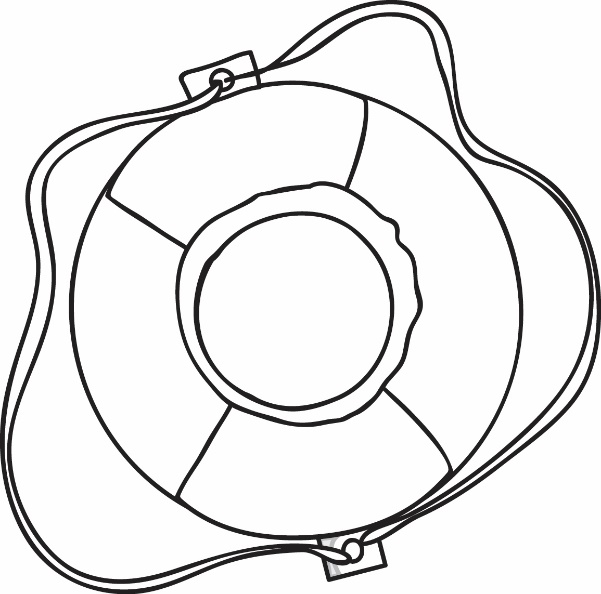 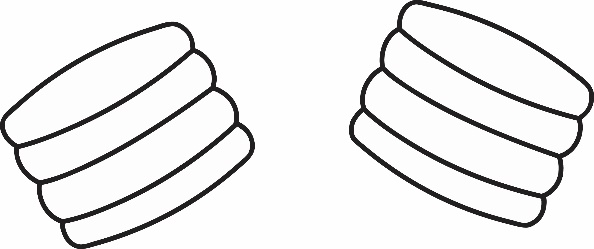 Ban renang
Pelampung katak
Papan seluncur
Cara melakukan gerak mengapung di air
a. 	Mengapung dengan papan seluncur
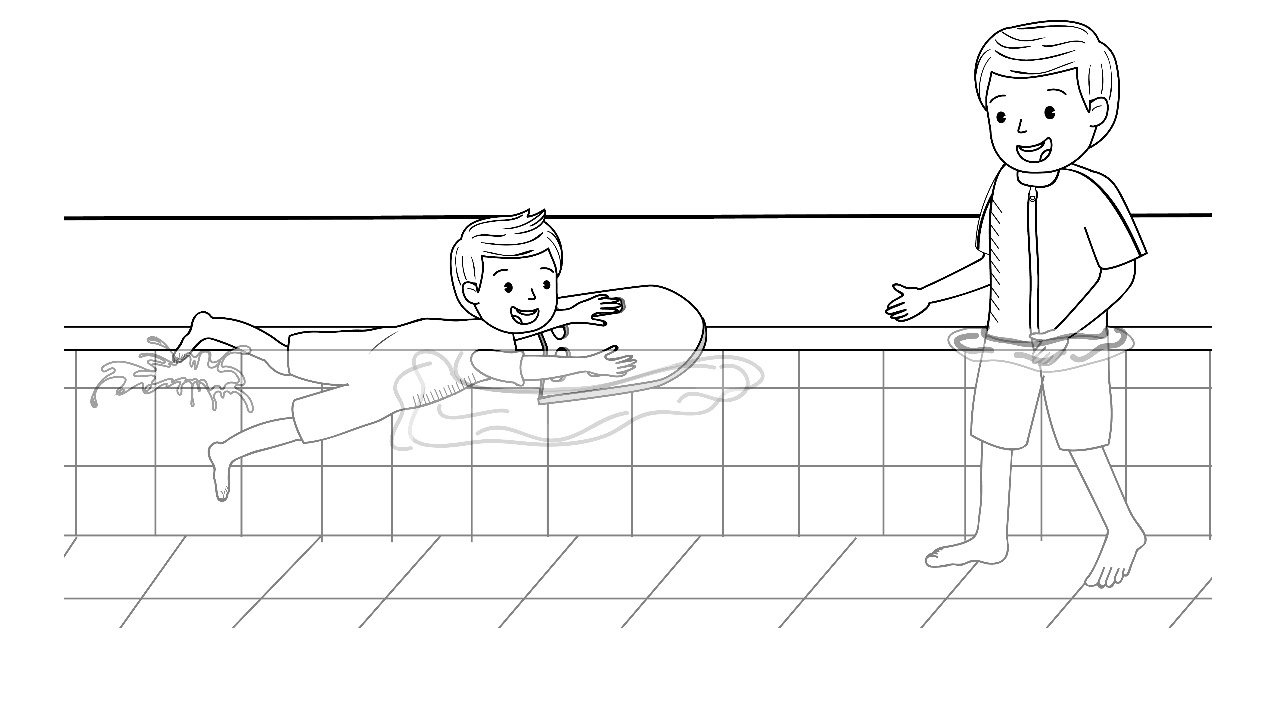 Posisi badan tengkurap.
Kepala, kaki, dan badan lurus.
Pegang papan seluncur.
Gerakkan kaki naik turun.
b. 	Mengapung dengan memegang dinding kolam
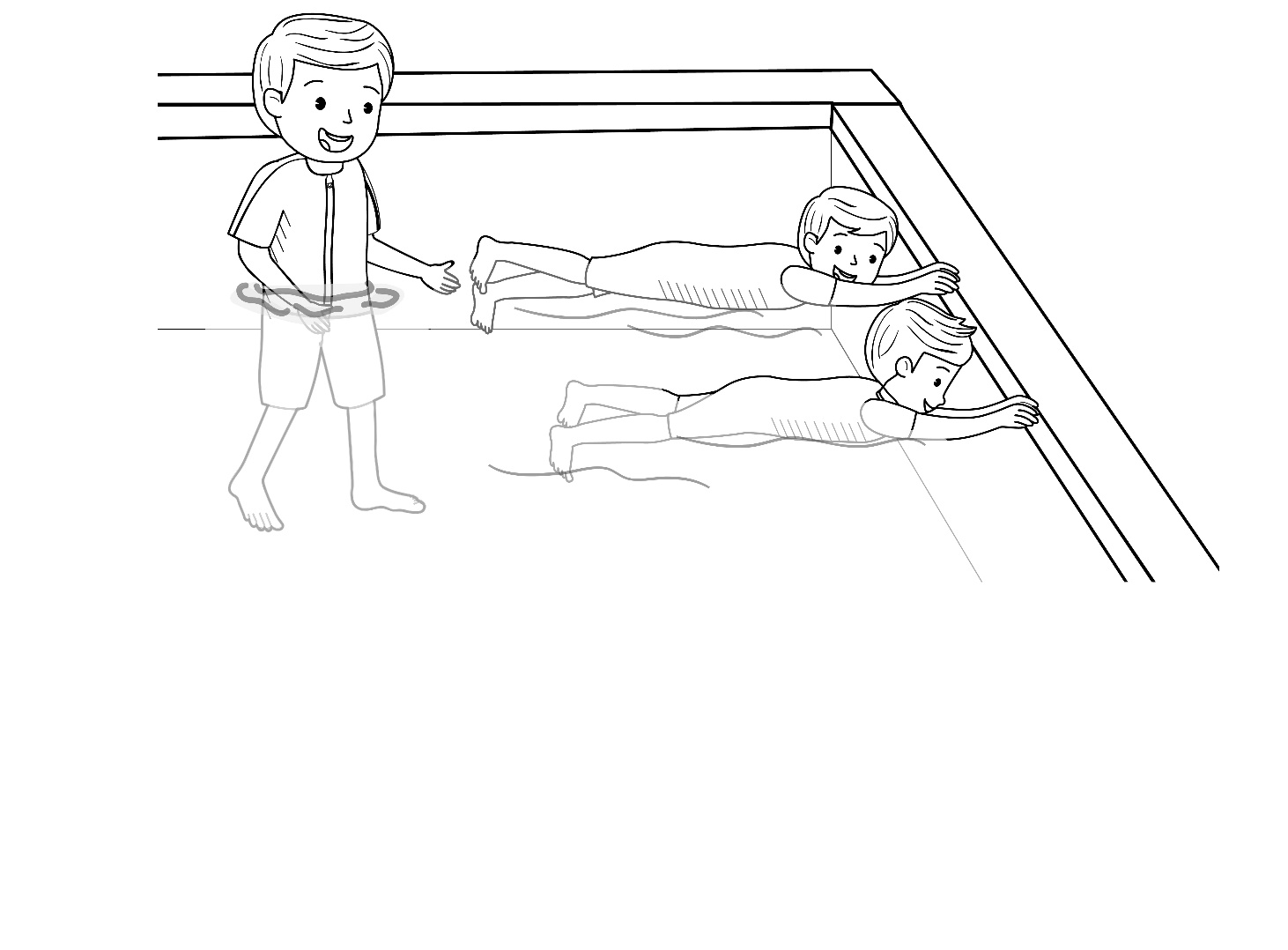 Posisi badan tengkurap.
Kepala, kaki, dan badan lurus.
Pegang setang atau dinding kolam.
Gerakkan kaki naik turun.
c. 	Mengapung dengan ban renang
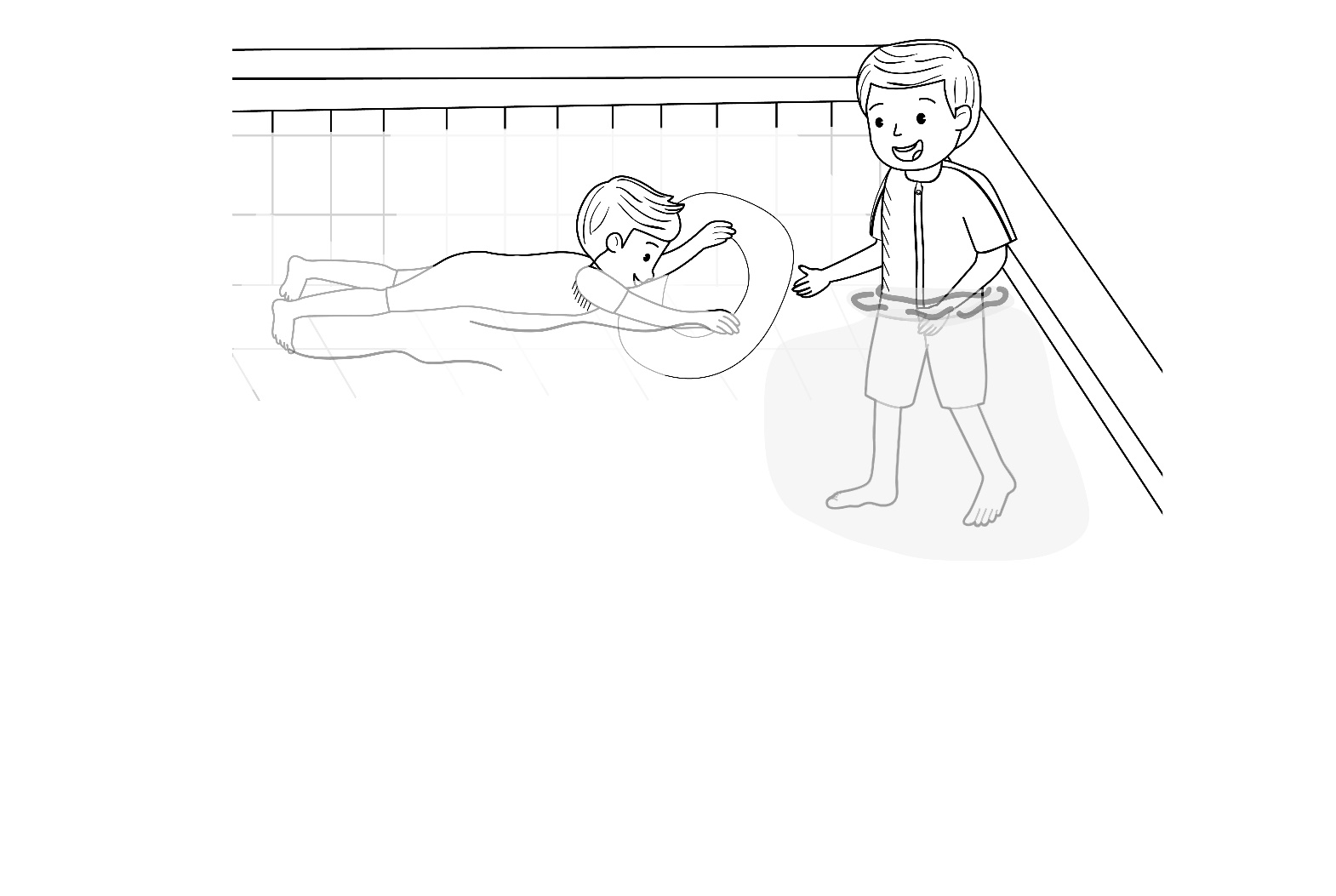 Posisi badan tengkurap.
Kepala, kaki, dan badan lurus.
Pegang ban renang.
Gerakkan kaki naik turun.